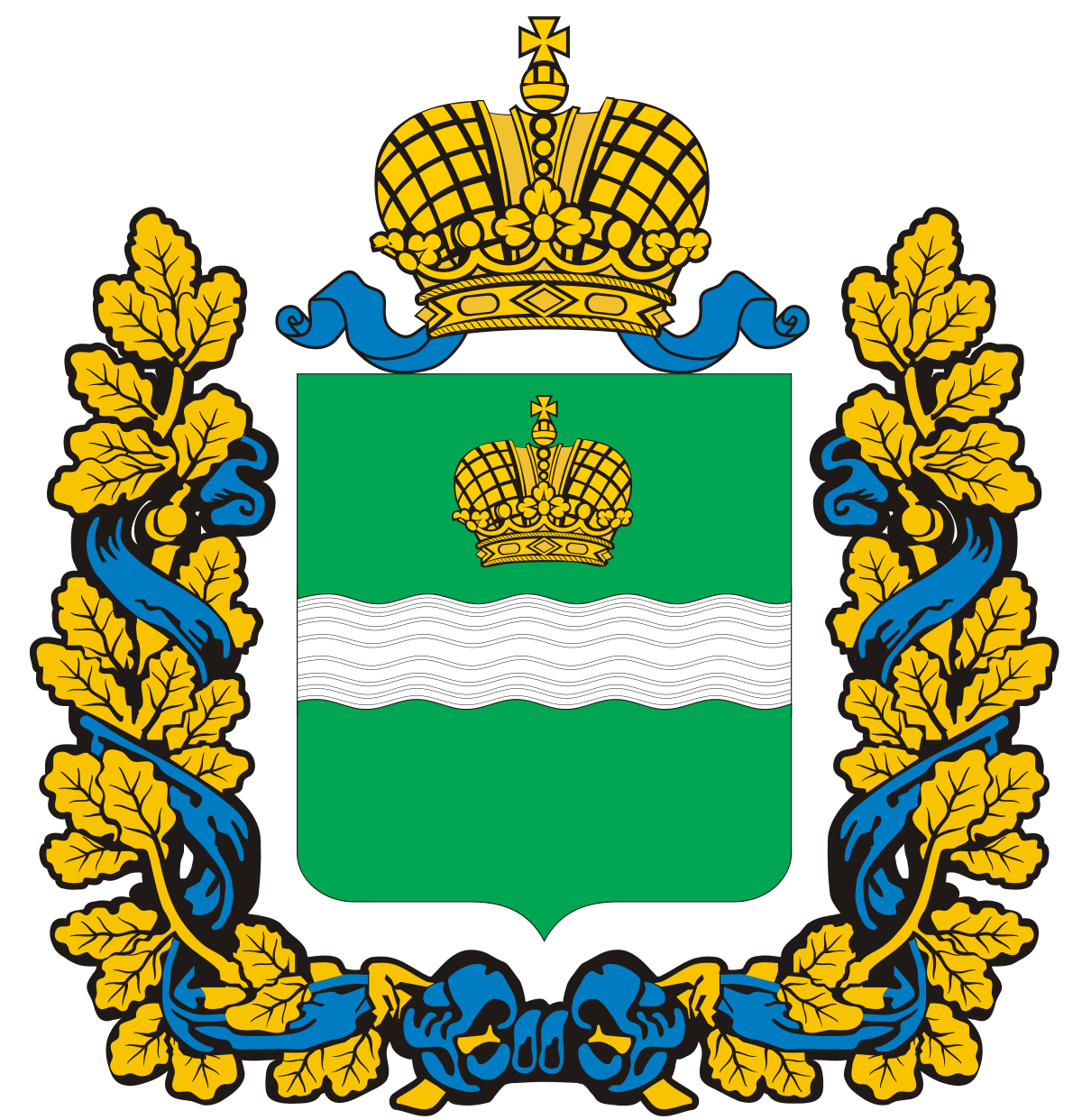 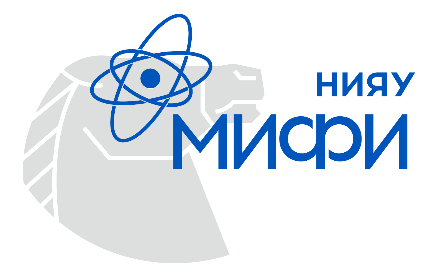 Заседание коллегии министерства цифрового развития Калужской области
Высшее образование и цифровая экономика
Стриханов М.Н.
18.02.2021
Индустрия 5.0
Интеллектуальное производство
Дальнейшее развитие киберфизических систем
Децентрализованное целевое производство
Сокращение времени обмена данными, реакции и обработки – миллисекунды
Блокчейн – во всех отраслях, где нужна точность, скорость и безопасность
Развитие интеллектуальных цифровых двойников
Союз облачных и периферийных вычислений
Модели с гибкими принципами Agile и DevOps. Модельные структуры вместо монолитных иерархий
Развитие биотехнологий и генной инженерии
Диалоговые системы, роботизированные цифровые ассистенты,      обучение машинами
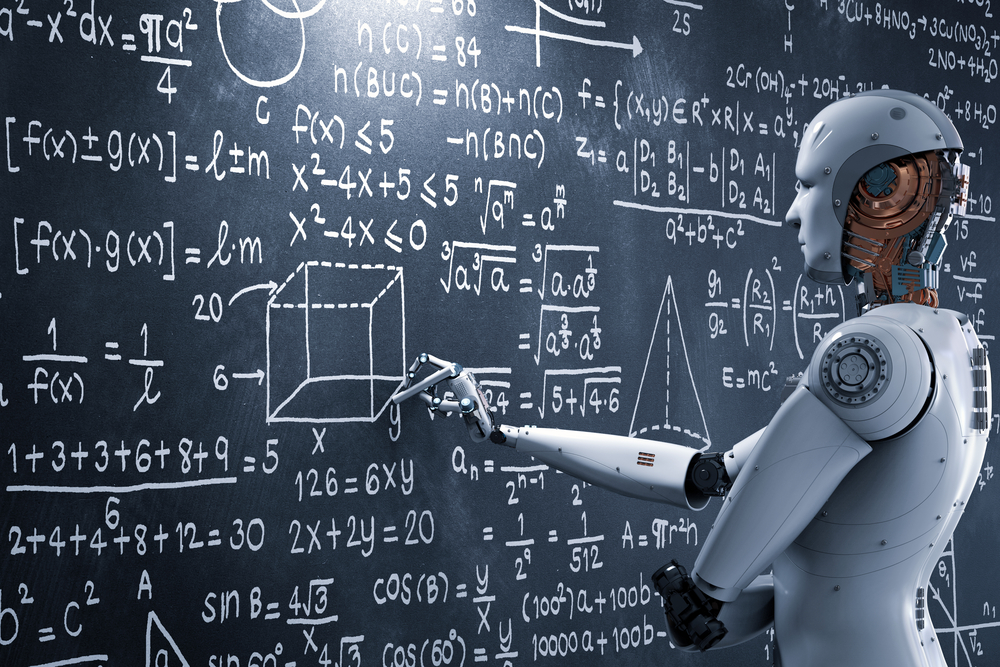 Цифровые образовательные технологии:
Персонализированные технологии в образовании на основе ИИ;
Интеллектуальные диалоговые системы в образовании;
Цифровой преподаватель;
Изменение концепции образования (новые кадры, переподготовка в условиях;«цифровой безработицы», life-long learning);
Виртуальная и дополненная реальность,  «эффект погружения»;
Индивидуальные образовательные траектории;
Кибербезопасность;
Угрозы для рынка труда;
Риски цифрового неравенства;
Риски «игровой наркомании», уход в виртуальные миры.
Гибридное образование: онлайн + очное
2. Учебно-методическое обеспечение
дополнение учебно-методических комплексов дисциплин (УМКД) цифровыми материалами (электронные учебники, видеоматериалы и др.);
депозитарий онлайн-курсов, виртуальных лабораторий, симуляторов, VR-лабораторий и тренажеров;
методическое обеспечение самостоятельной работы студентов  и контроля их знаний;
доступ к ресурсам ведущих и международных национальных открытых образовательных платформ, научных, образовательных организаций-партнеров, индустриальных партнеров.
3. Кадровое обеспечение
требования к минимальным цифровым компетенциям преподавателей и студентов.
повышение квалификации 
сотрудников и студентов в сфере цифровых компетенций и IT;
преподавателей в сфере новых образовательных технологий и методов обучения.
инструменты развития межпоколенческого диалога для обеспечения преемственности поколений ППС, обмена компетенциями.
1. Цифровая этика. Идентификация личности
Необходима разработка принципов новой цифровой этики и коммуникации преподавателя и студента в виртуальном образовательном пространстве.

В условиях дистанта необходимы надежные и эффективные процедуры идентификации и аутентификации личности студента и преподавателя, особенно при проведении контроля знаний.
Цифровой университет
Цифровой университет – совокупность программных и аппаратных средств, подходов, технологий, материального и организационного обеспечения основных процессов высшего учебного заведения, позволяющая обеспечить образовательную, научную и социальную активность на уровне лидеров современного информационного общества.
Преподаватель-исследователь
Студент
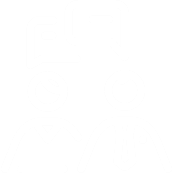 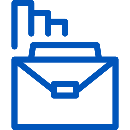 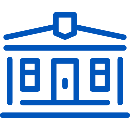 Работодатель
Вузы-партнеры
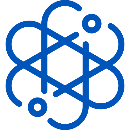 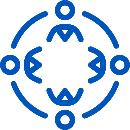 Цифровой путь
Научные партнеры и коллаборации
Регионы
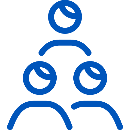 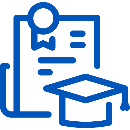 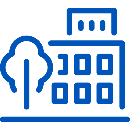 Абитуриенты
Выпускники
Родители
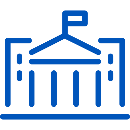 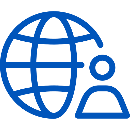 ФОИВы
Медиа-службы
Инновационный научно-технологический центр«Парк атомных и медицинских технологий»
Инновационный научно-технологический центр - совокупность организаций, осуществляющих научно-технологическую деятельность, и иных лиц, деятельность которых направлена на обеспечение функционирования такого центра, действующих на определенной Правительством РФ территории
Цель создания:
формирование единой инновационной экосистемы продвижения и коммерциализации прикладных ядерных исследований, а также разработки биомедицинских, цифровых, высокотехнологичных и терапевтических систем
Ключевые участники проекта
Приоритетные направления деятельности
НИЯУ МИФИ
Администрация Калужской области
Госкорпорация «Росатом»
НИЦ «Курчатовский институт»
Ядерные исследования и разработки
Ядерная медицина и фармацевтика
Информационно-коммуникационные технологии
Направления сотрудничества между НИЯУ МИФИи компанией «ЦИФРУМ» в рамках ИНТЦ
2021-2022 (расширение деятельности)
2020 (на основании приоритетных проектов)
Управление данными
Цифровой
инжиниринг
Искусственный интеллект
Микропроцессоры
VR/AR
технологии
4
1
2
2
3
∙ Озера данных
∙ Хранение и обработка данных
∙ BI
∙ Цифровые двойники
∙ Цифровые тени
∙Геоинформационные системы
∙ Нейропроцессоры
∙ Промышленные    микроконтроллеры
∙ IoT/IIoT датчики
∙ Предиктивная     аналитика
∙ Распознавание   образов
∙ Анализ данных
∙ Нейроинтерфейсы
∙ Дополненная    виртуальная   реальность
Первоочередные проекты ИНТЦ в Калужской области
Создание референтного 
объекта центра ядерной науки и технологий
Создание референтного объекта «Подкритический стенд»
Ядерные исследования и разработки, аддитивные технологии, лазерные технологии, новые материалы
Ядерная медицина, фармацевтика, диагностические и терапевтические системы
ГК «Росатом»
Центр цифровых данных
ГК «Росатом»
Информационно-коммуникационные технологии
Обработка медицинских данных
Система поддержки врачебных решений
Правительство Калужской области
НМИЦ Радиологии
Цифровой двойник 
Нововоронежской АЭС
ГК «Росатом»
Центр технологий фотоники
Многофункциональный
Центр обработки сельскохозяйственной и пищевой продукции
Лассард
Строительство современного
фармацевтического
производства
радиофармпрепаратов
ГК «Росатом»
Центр радионуклидной терапии
НМИЦ Радиологии
ГК «Росатом»
23  КОМПАНИИ 
Предоставили письменное подтверждение намерений
СТАТЬ УЧАСТНИКАМИ ИНТЦ
Цифровая система управления атомной отраслью
ГК «Росатом»
Создание «Ядерной аптеки»
ГК «Росатом»
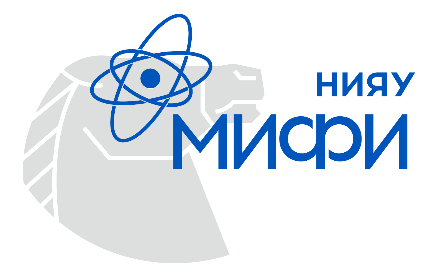 СПАСИБО ЗА ВНИМАНИЕ!
18.02.2021